Kehidupan Selepas Pemindahan Buah Pinggang
Dr Muhammad Iqbal Abdul Hafidz
CODE: Life
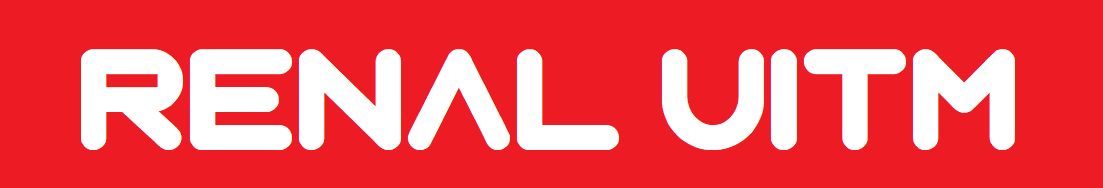 Renal UiTM Sg Buloh
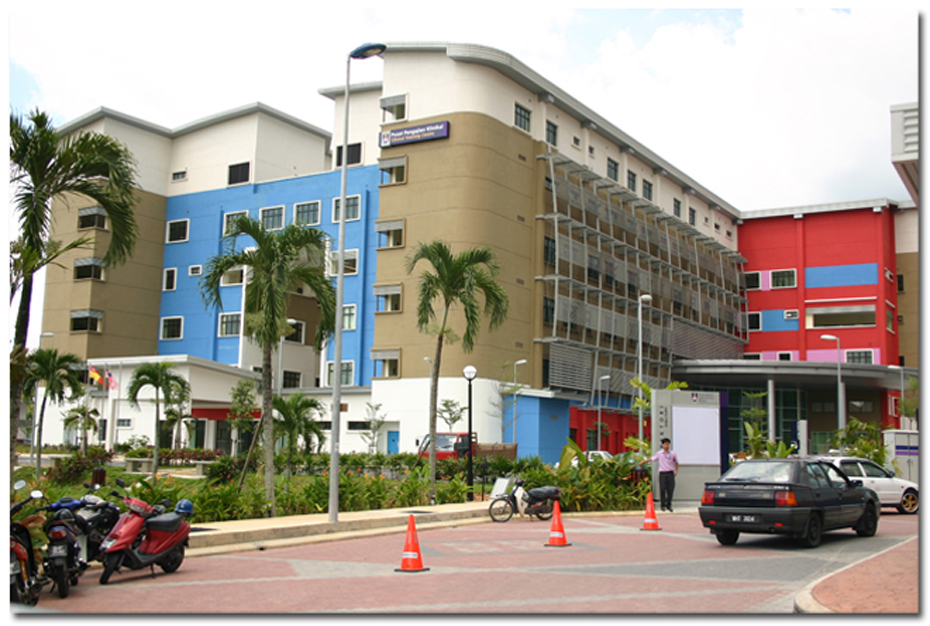 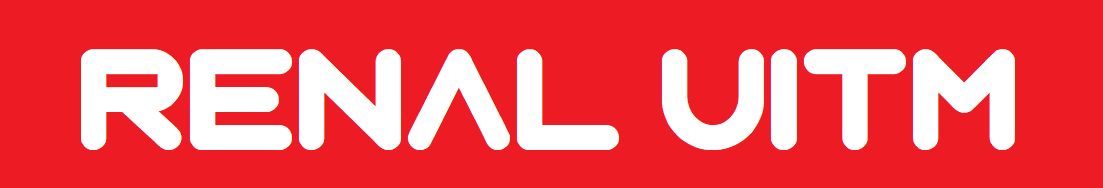 Fully HDF
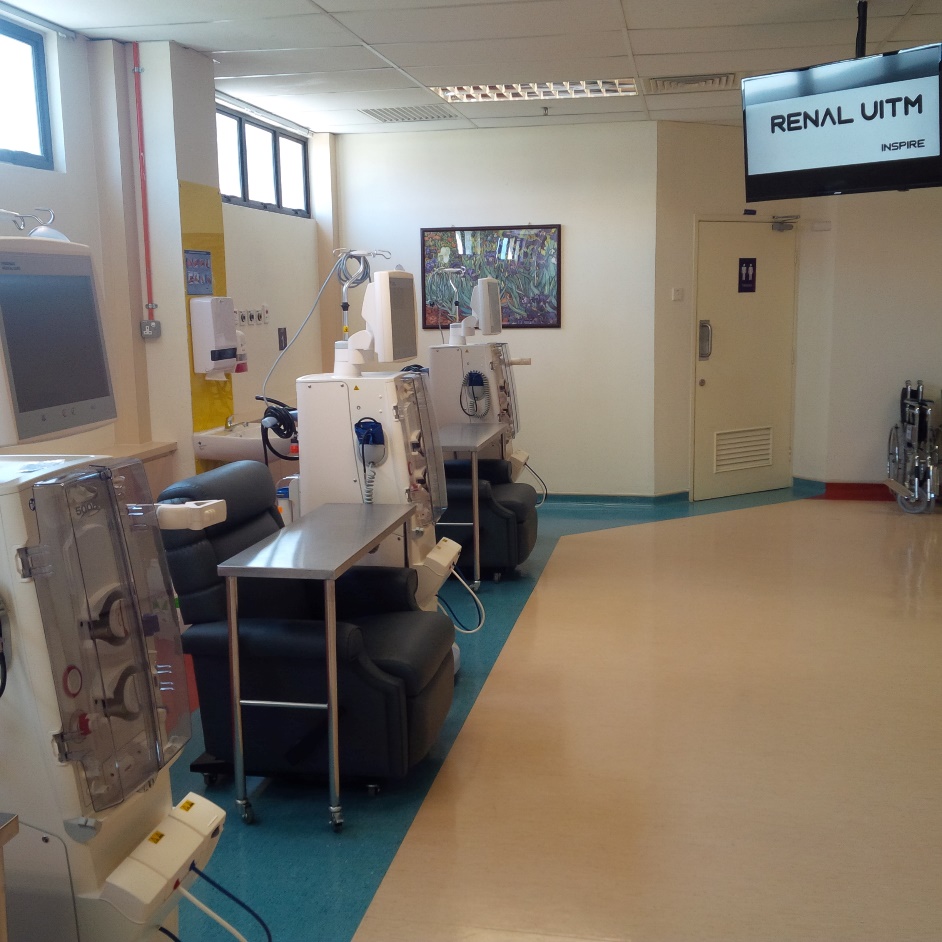 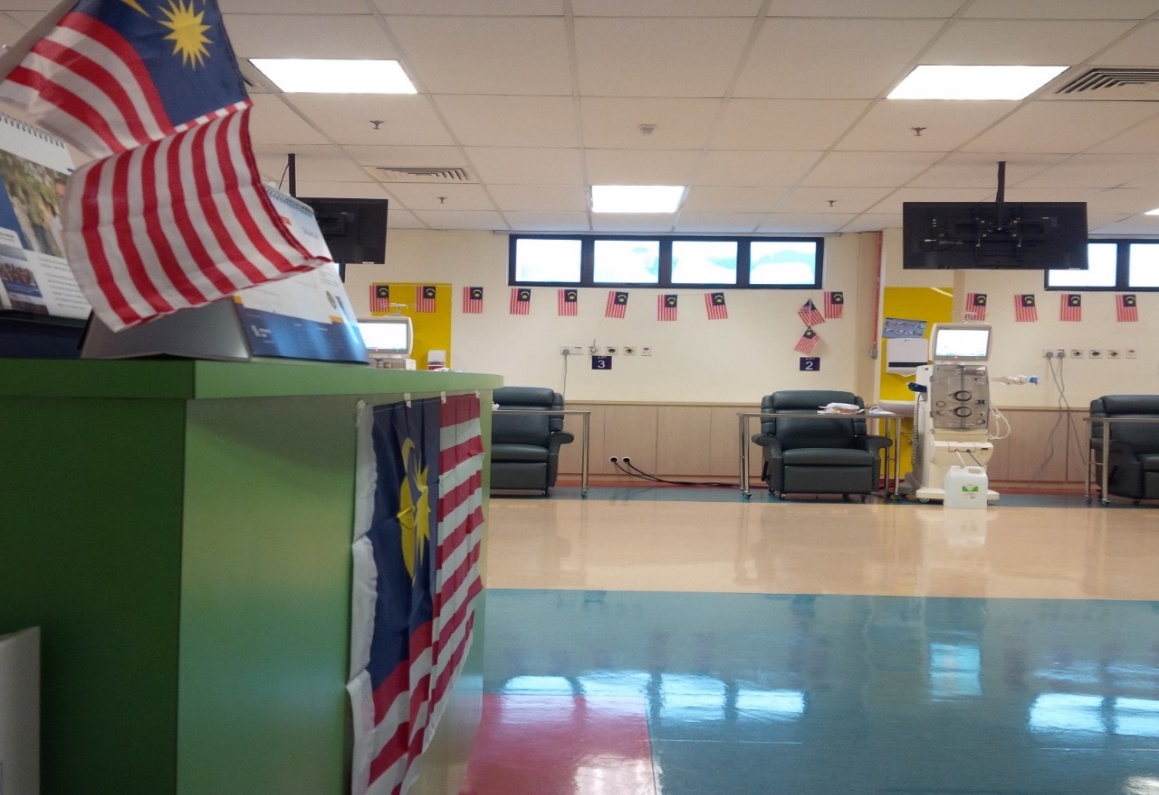 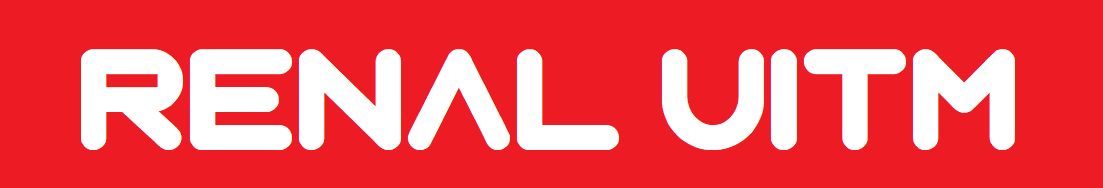 Peritoneal Dialysis
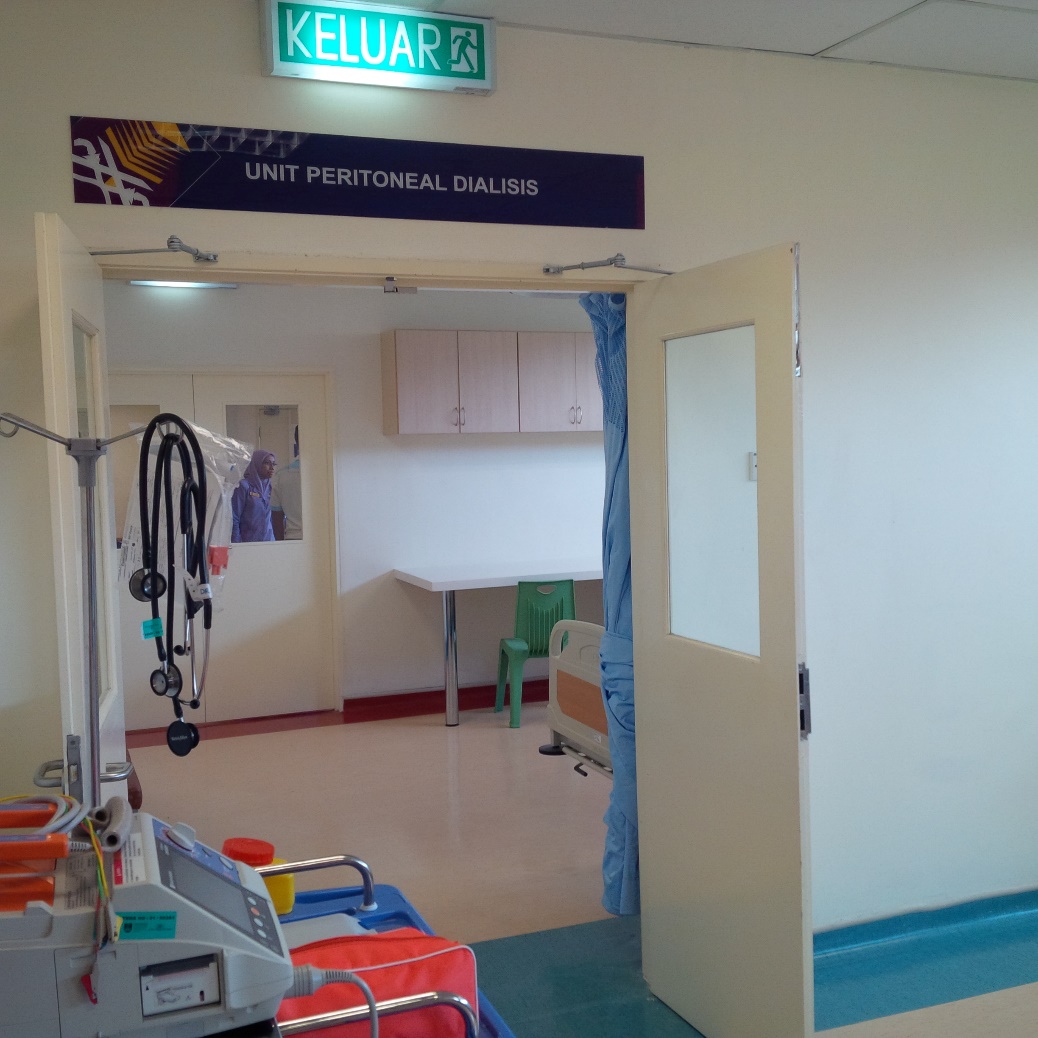 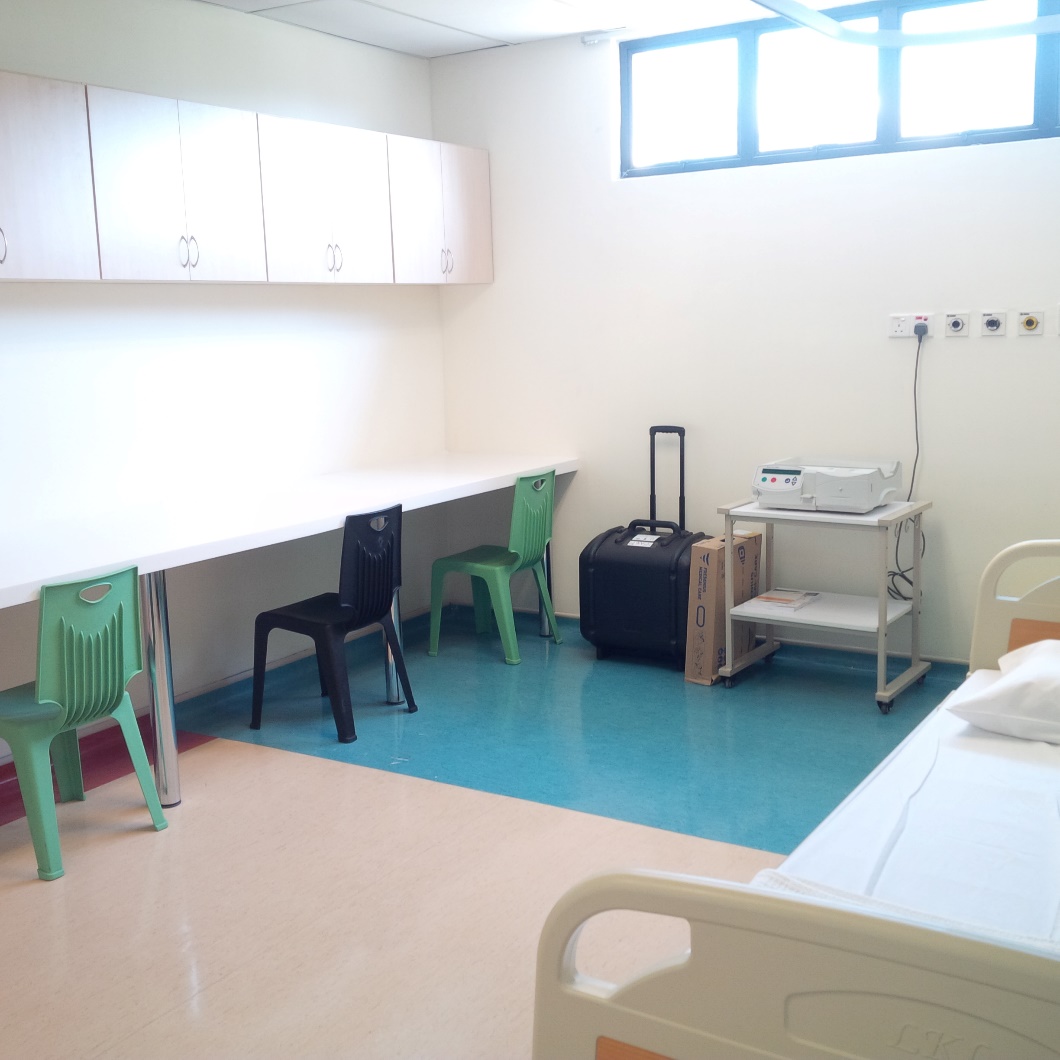 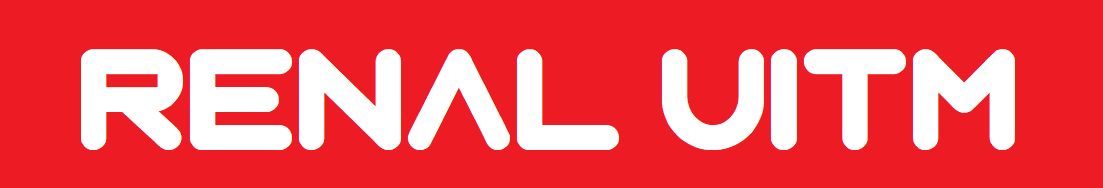 Hospital Universiti UiTM Puncak Alam – April 2020
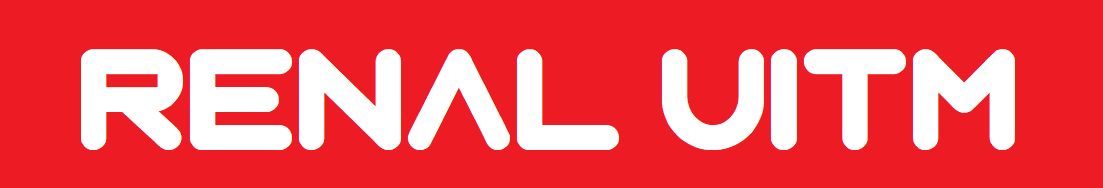 Hospital Universiti UiTM Puncak Alam – April 2020
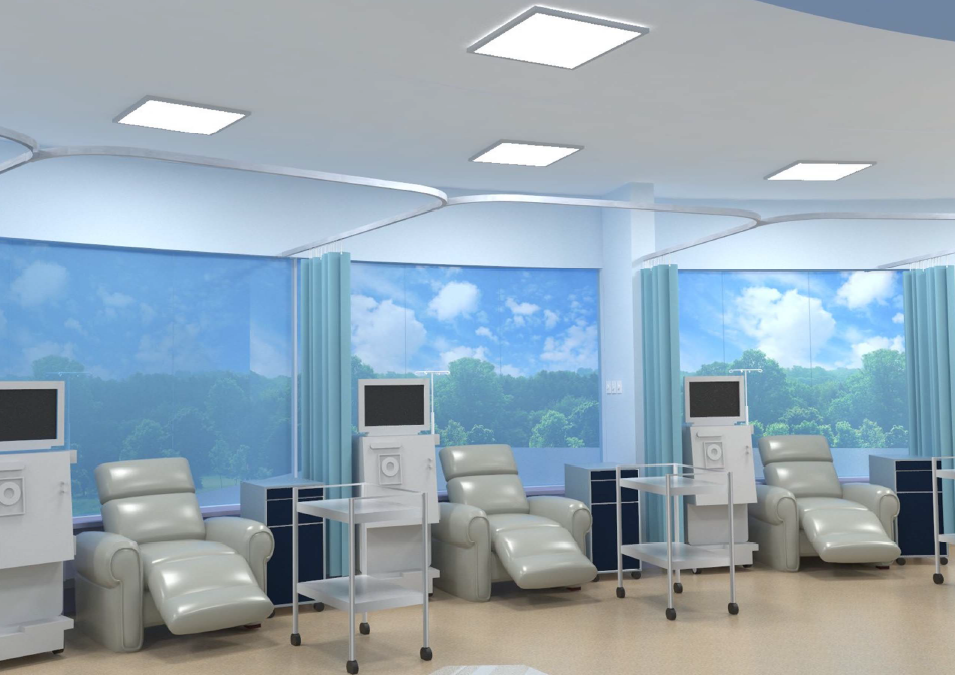 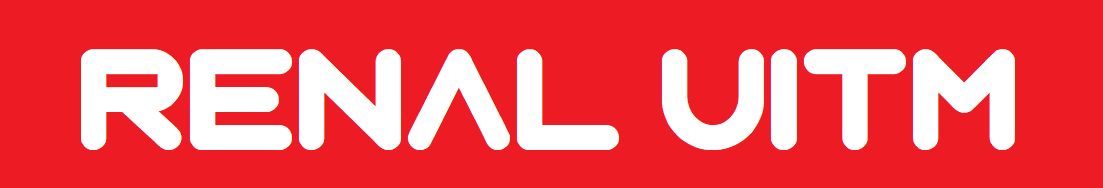 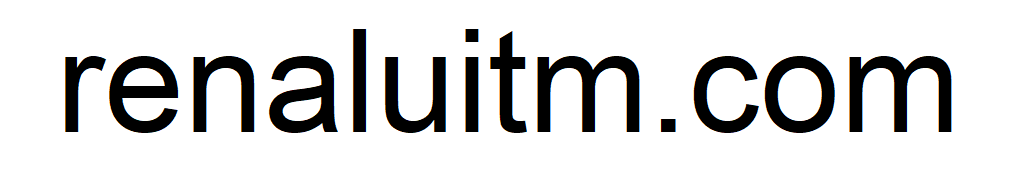 Services Provided
HDF
PD
Tenchkoff Catheter
IJC and perm catheter
Kidney biopsy
Clinic
Ward
Parathyroidectomy
AVF
Transplant – 2017
Lipid apharesis
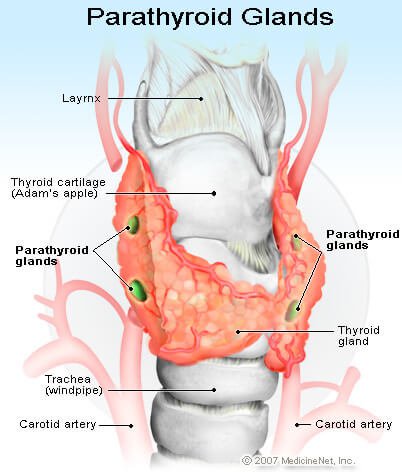 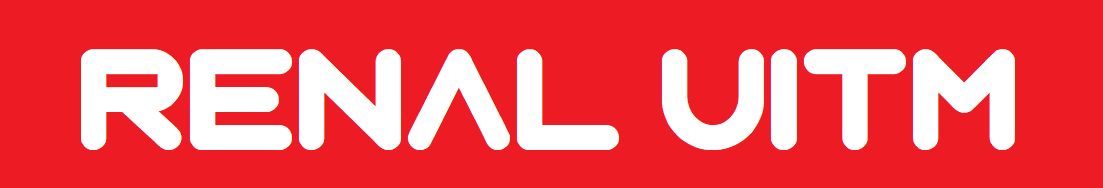 Future
Selayang
Puncak Alam
Shah Alam
Teluk Intan
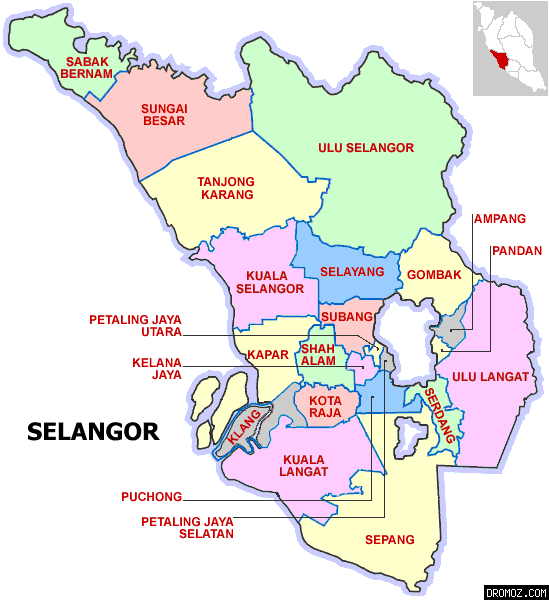 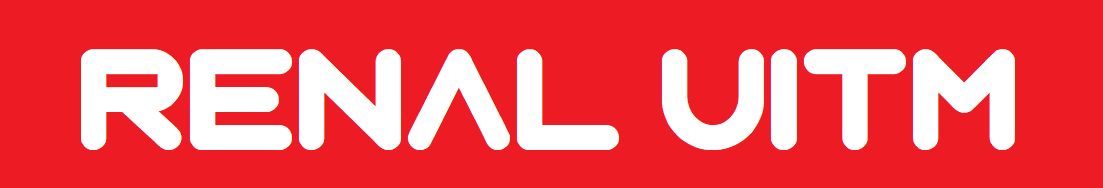 Outline
Mengapa transplant terbaik
Sebelum transplant
Transplant
Selepas transplant
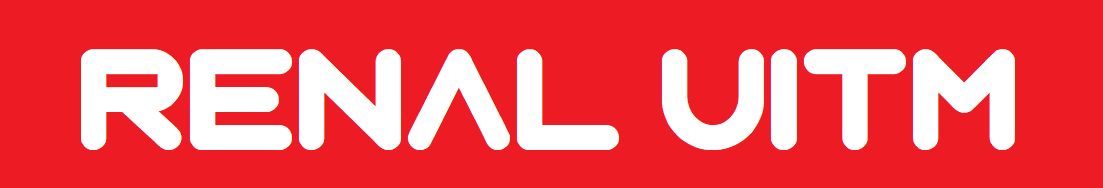 Opsyen untuk pesakit ESRF
Hemodialisis
Peritoneal dialysis
Transplant
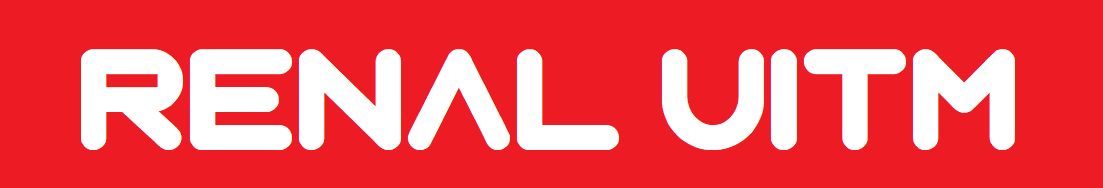 Hemodialisis
3 x seminggu
4 jam satu sesi
Komplikasi 
Keletihan
Hypotension
IJC
AVF
Jangkitan kuman
Pemakanan dan minuman terhad
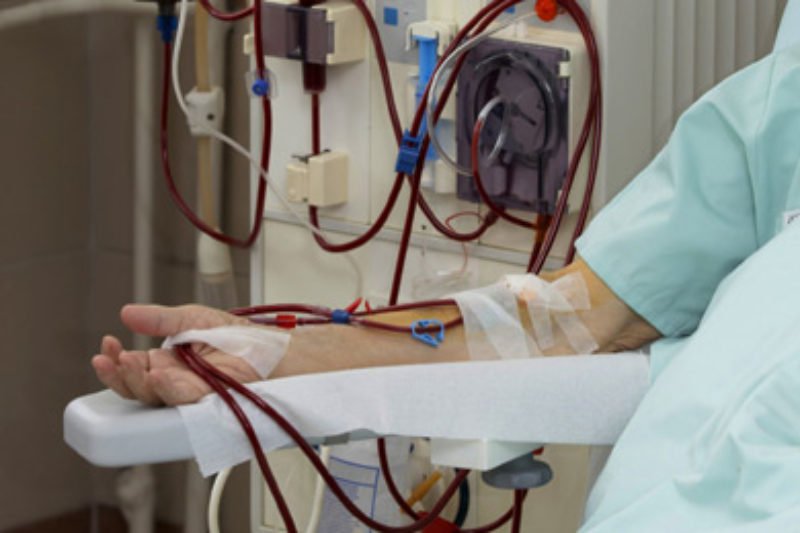 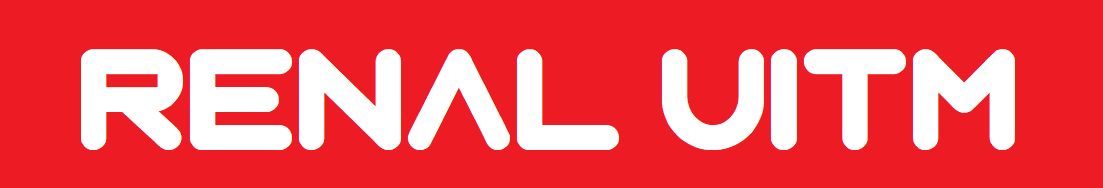 Peritoneal Dialisis
CAPD – 4 pertukaran setiap hari (komited)
APD – 10 jam 
Komplikasi 
Komited
Barang PD
Kawasan harus bersih
Jangkitan kuman pada 
   exit site dan peritonitis
Pemakanan dan minuman terhad
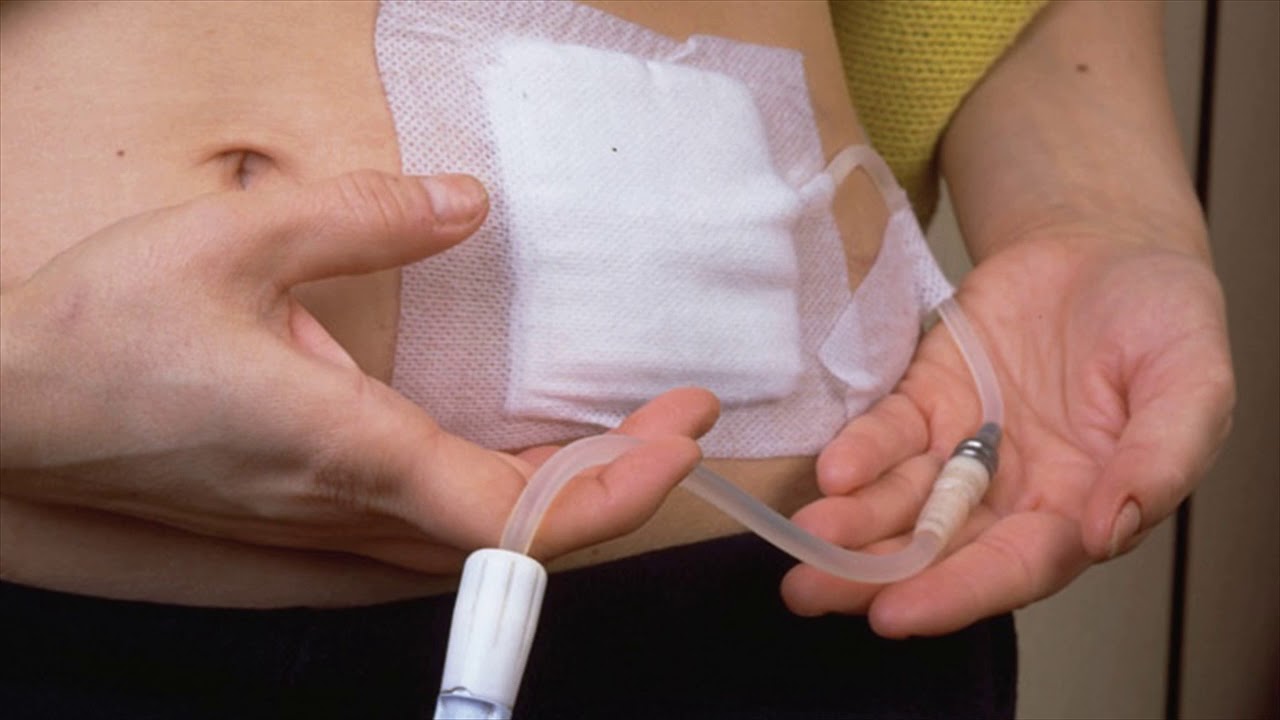 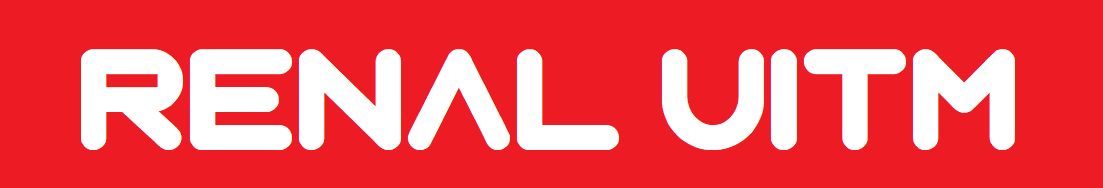 Transplant
Kualiti hidup yang lebih baik
Jangka hayat yang lebih baik
Bebas bergerak (tidak terikat pada rawatan dialysis)
Makan dan minum 
   seperti biasa
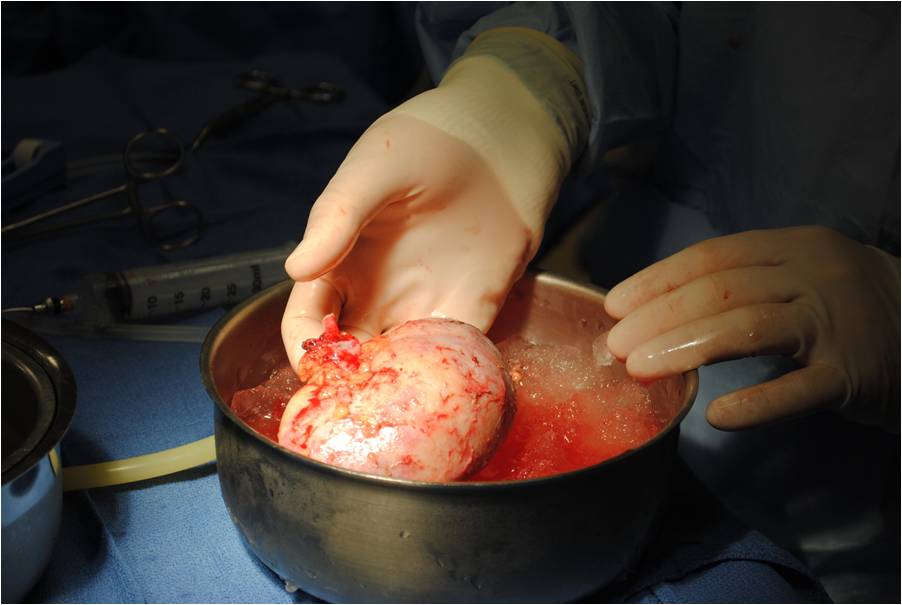 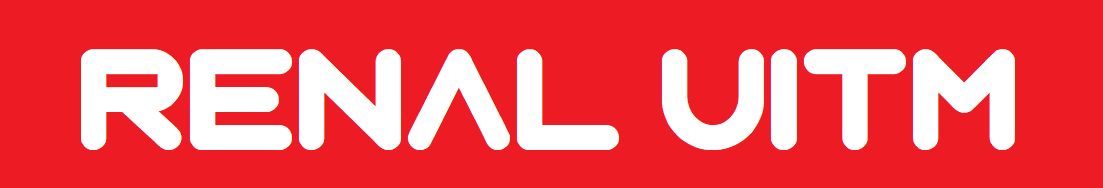 Selepas Operation
risiko
Risiko Jangkitan Kuman
Risiko Rejection
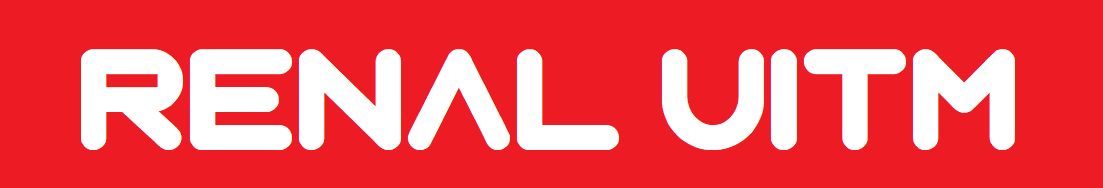 Sejurus Operation
Admit 7-10 hari
3 hari di ICU
Terus sedar selepas operation
Hari kedua – minum air dan duduk
Hari ketiga – berdiri
Hari 4 – 10 – transfer ke wad
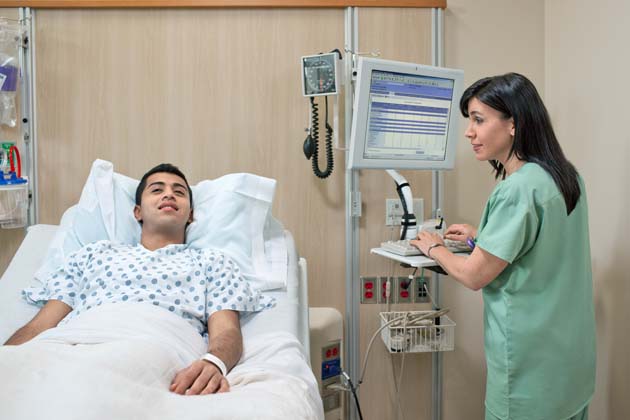 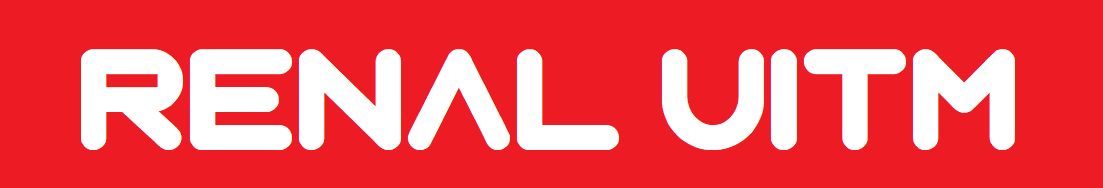 Sejurus Operation
Terus ada kencing!!
Tanda transplant berjaya
Tahap creatinine akan turun!
TAK PERLU DIALISIS TERUS
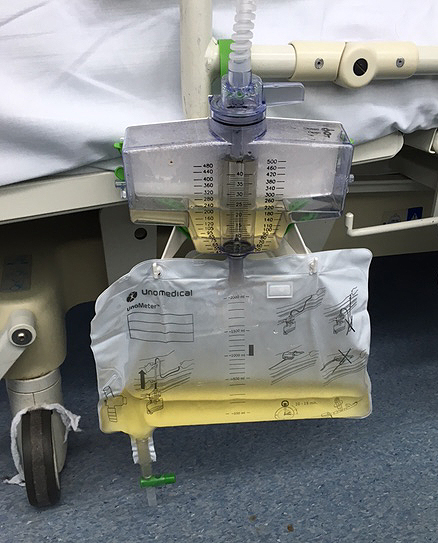 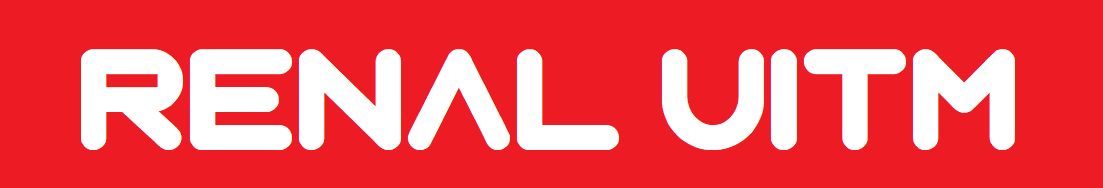 Selepas Discharge
Elakkan bergaul untuk mengelakkan jangkitan kuman
Minum air dengan banyak!!!!!!
Makan makanan yang panas dan segar
JANGAN LUPA MAKAN UBAT!!!
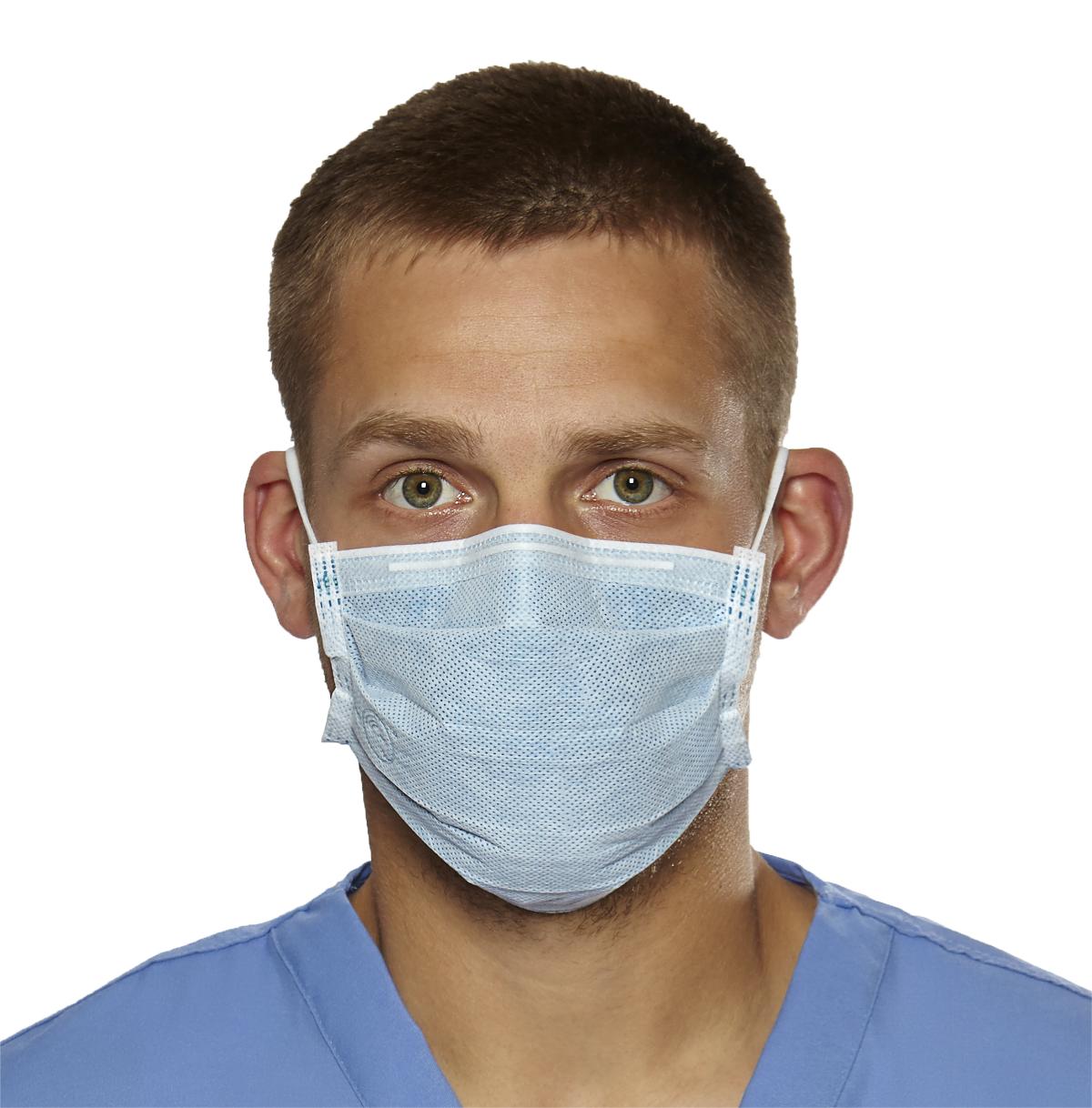 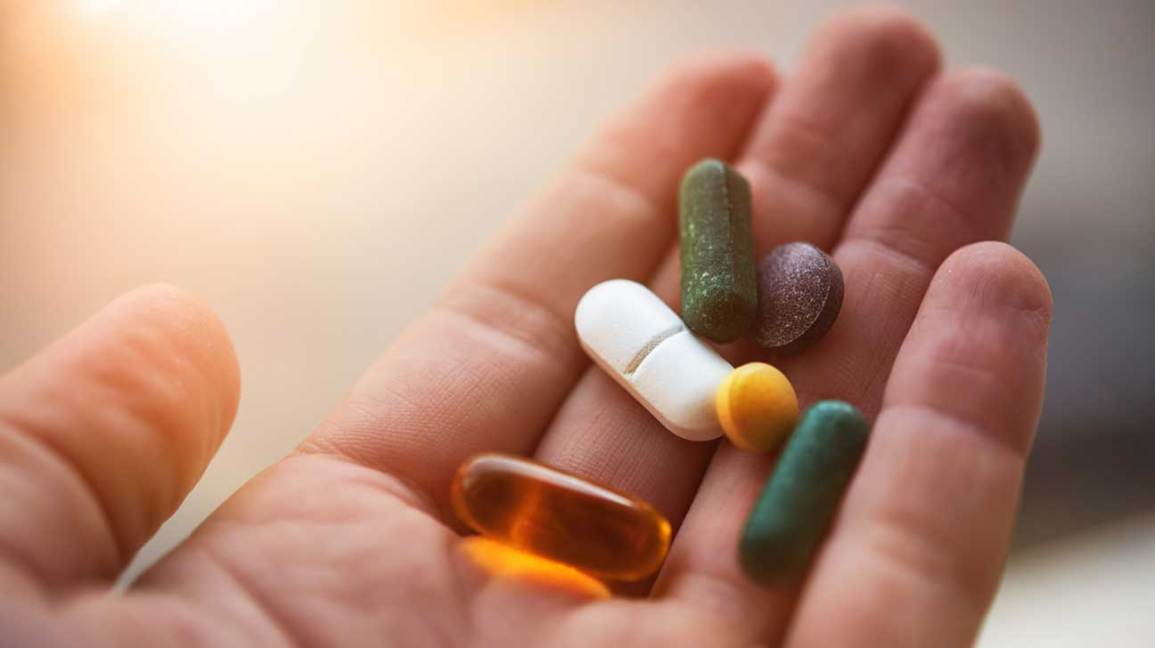 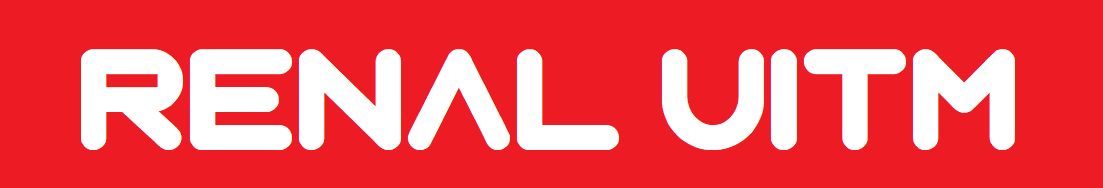 Bulan 1 – 3
Follow up 2-3 x seminggu
Apabila dah stabil – 1x seminggu
Check creatinine dan level ubat immunosupression
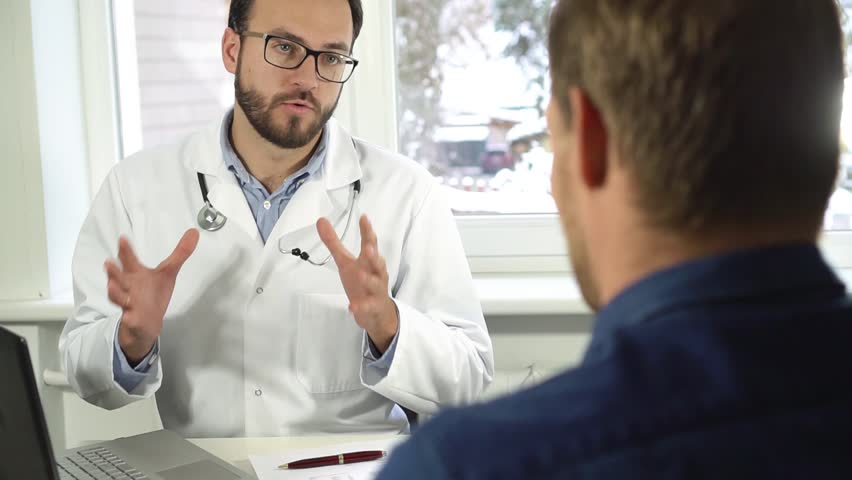 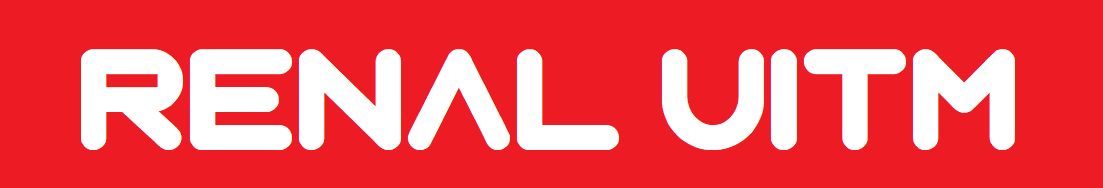 Lepas 3 bulan
Follow up 1- 2 bulan sekali
Pesakit digalakkan melakukan aktiviti
Digalakkan bekerja
Diingatkan MAKAN UBAT, JAGA KESIHATAN, MINUM AIR
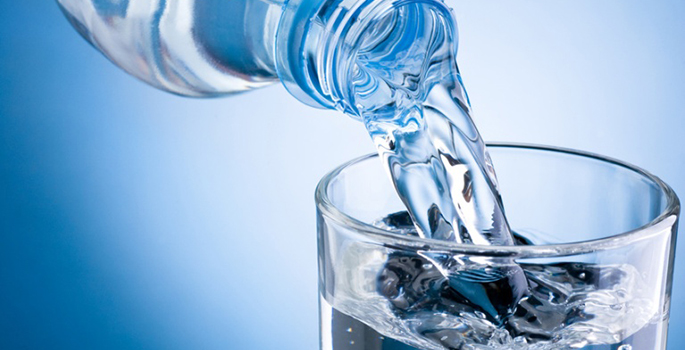 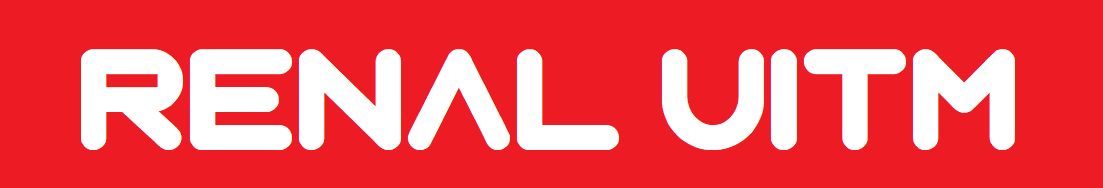 Ubat Immunosuppression
Untuk mengelakkan REJECTION
MESTI diambil mengikut waktu dan dose
Ubat baru mesti diberitahu doctor
Tidak dibenarkan makan “produk”
Boleh menyebabkan DM, BP
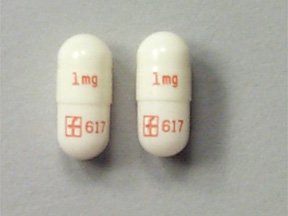 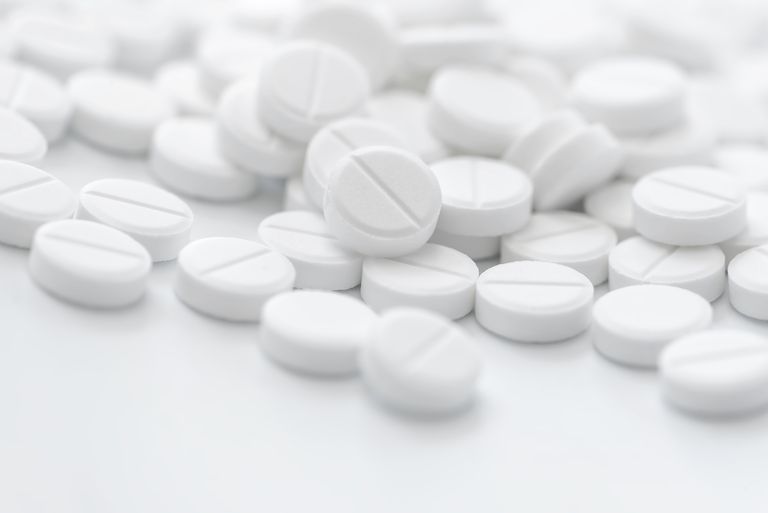 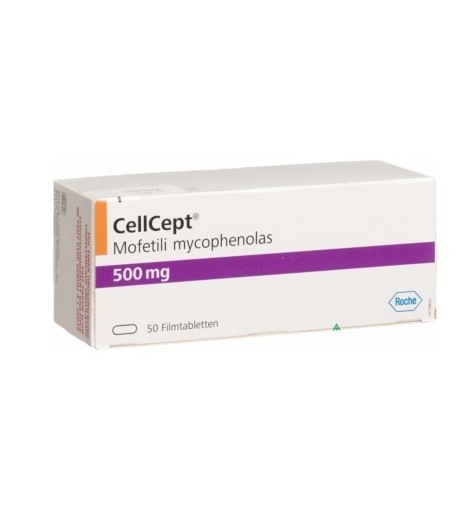 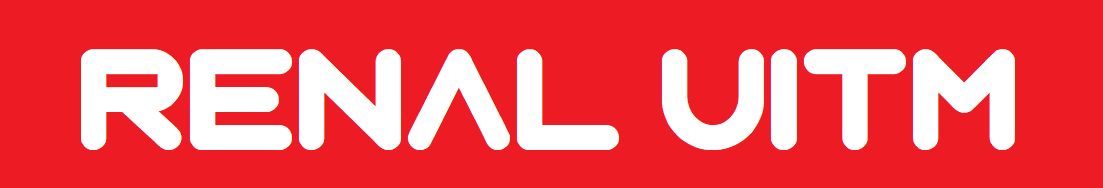 Ubat Antibiotic
Mesti ambil selama 6 bulan
Untuk mengelakkan jangkitan kuman seperti UTI, TB
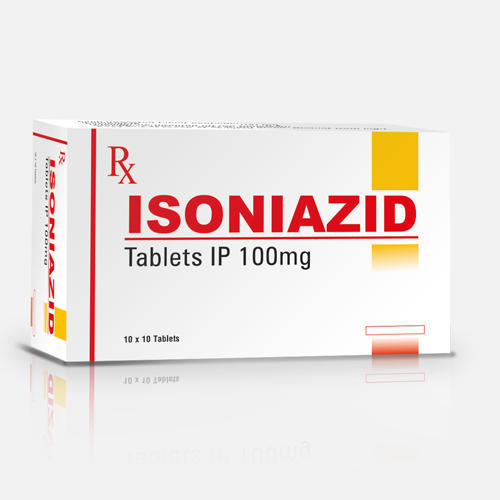 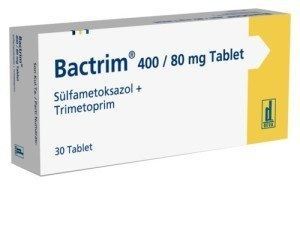 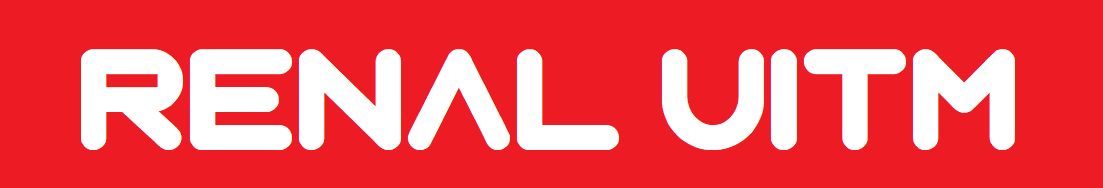 Pemakanan
Tiada restriction
Makanan secara sihat dan moderate
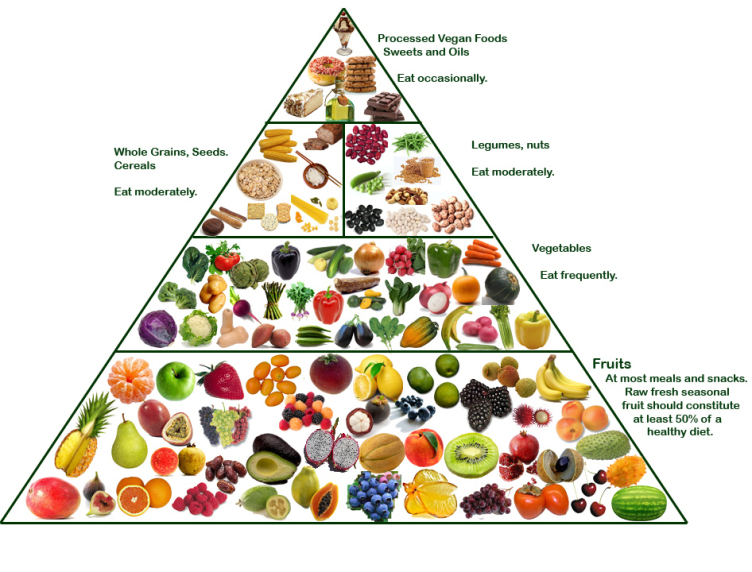 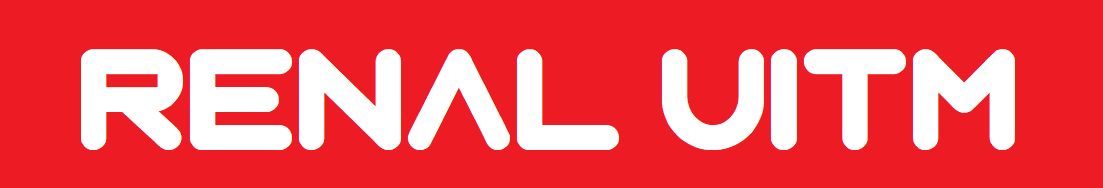 Makanan yang perlu dielak
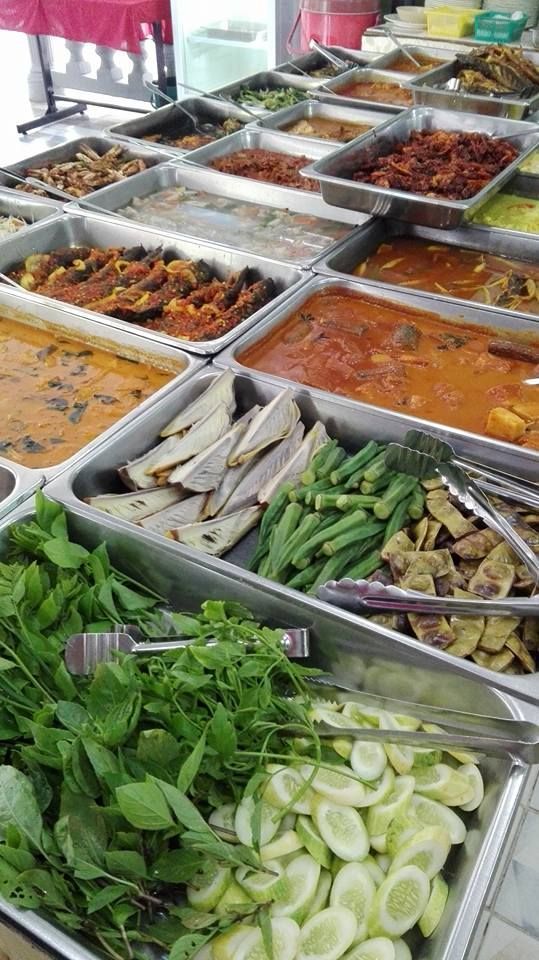 Makanan yang terdedah
Makanan yang lama disediakan
Makanan yang senang basi
Makanan yang tidak dimasak – oyster, Japanese
Buah-buahan atau sayur yang tidak dibasuh
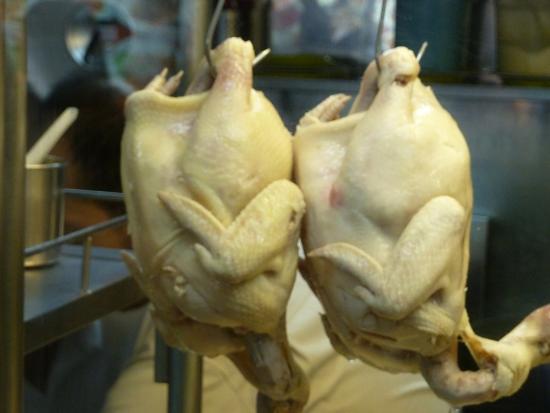 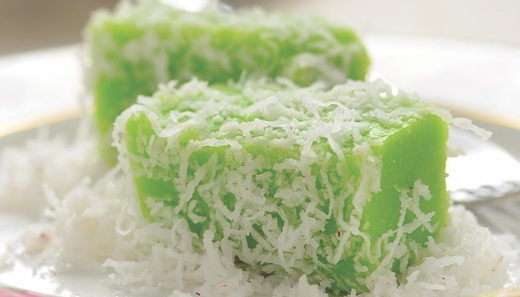 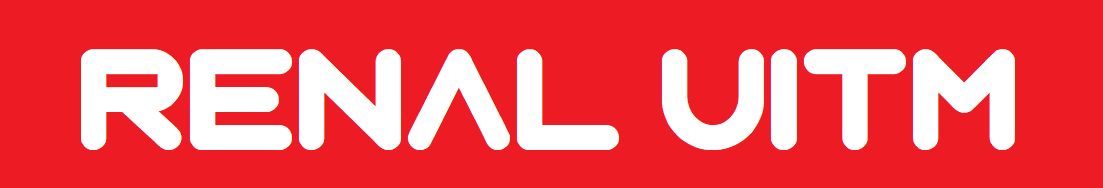 Kebersihan
Disebabkan immunosuppression – mudah untuk mendapat jangkitan.
Basuh tangan  
Elakkan orang yang batuk atau selsema
Pakai mask
Cuci dengan baik selepas 
   berkebun, selepas bermain dengan pet
Tidak dibenarkan membersihkan najis pets
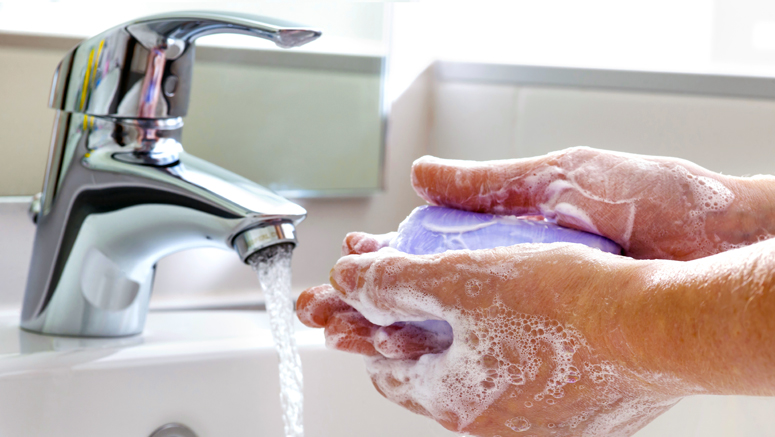 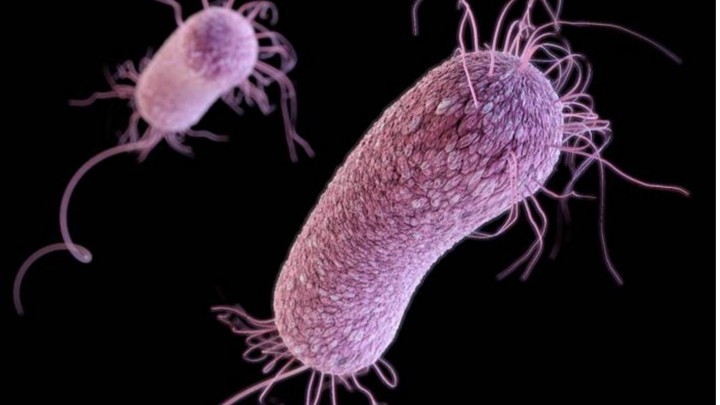 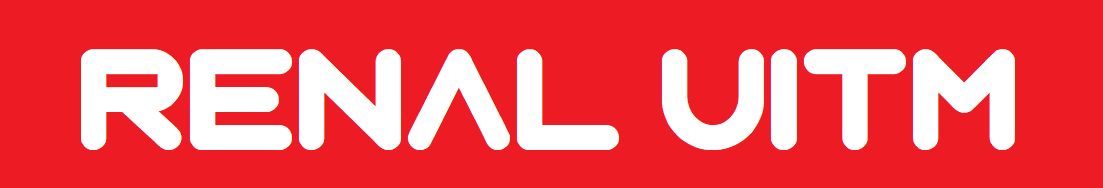 Senaman
3 x seminggu
Berjalan, jogging, berenang
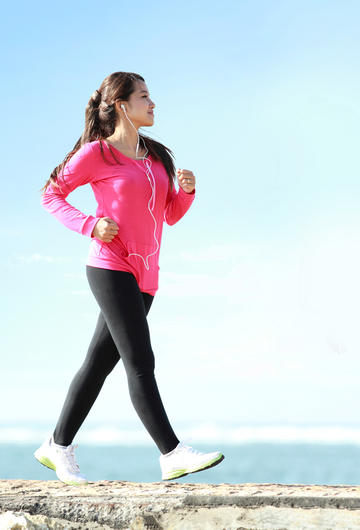 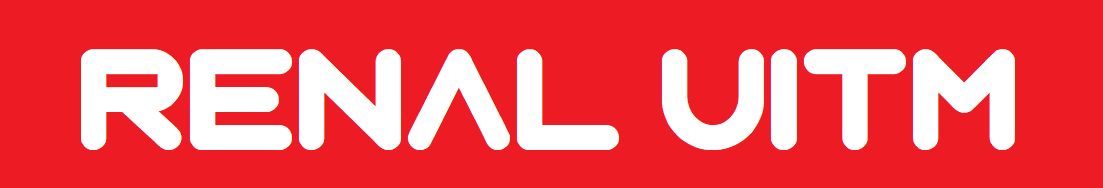 Berkeluarga
Mengandung hanya selepas satu tahun
Perlu beritahu doktor kerana ada adjustment pada ubat
Juga perlu pastikan creatinine normal dahulu
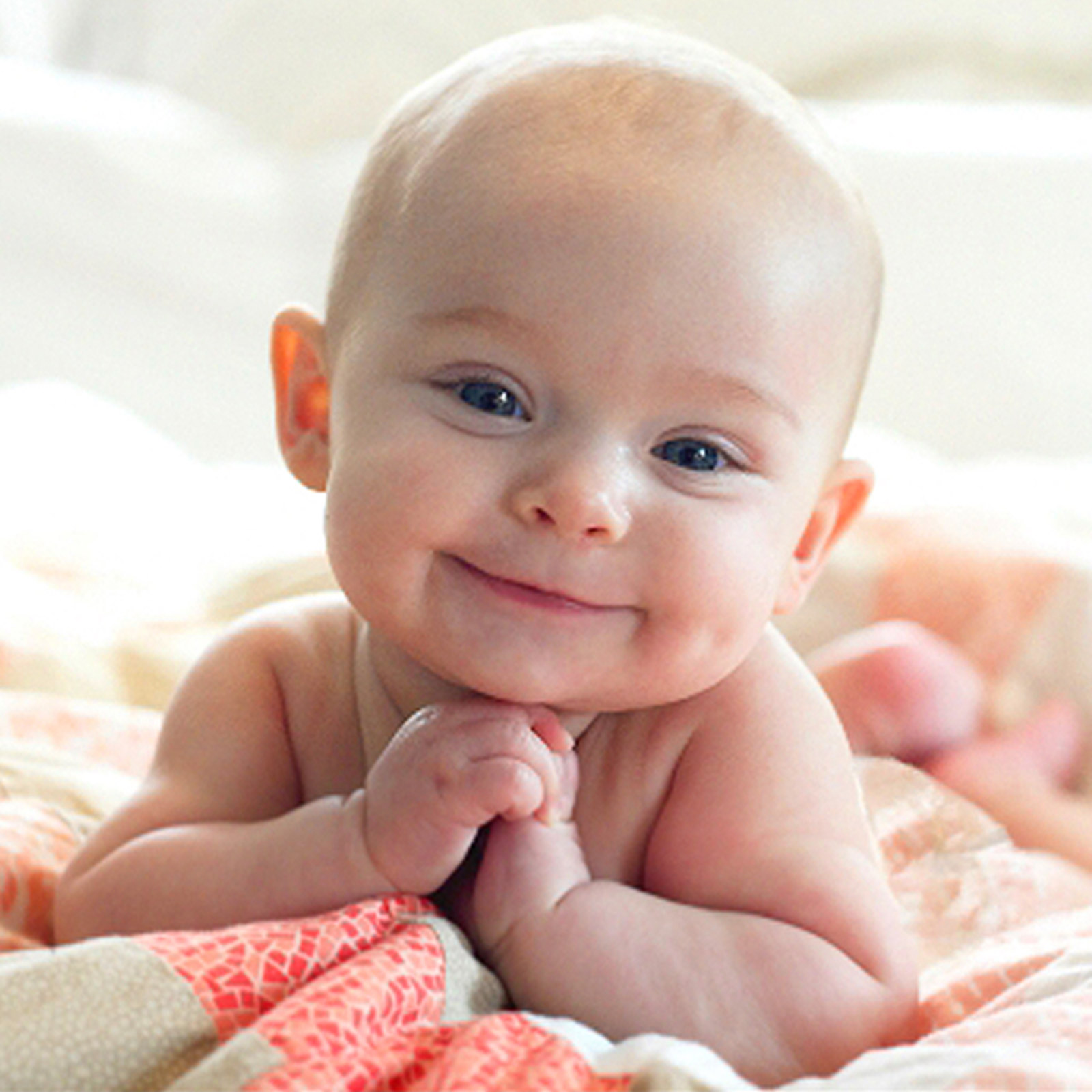 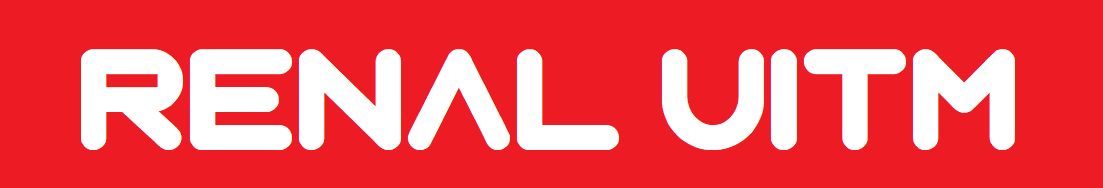 Follow up
Kencing manis
Kolesterol
Darah tinggi
Kesan sampingan ubat
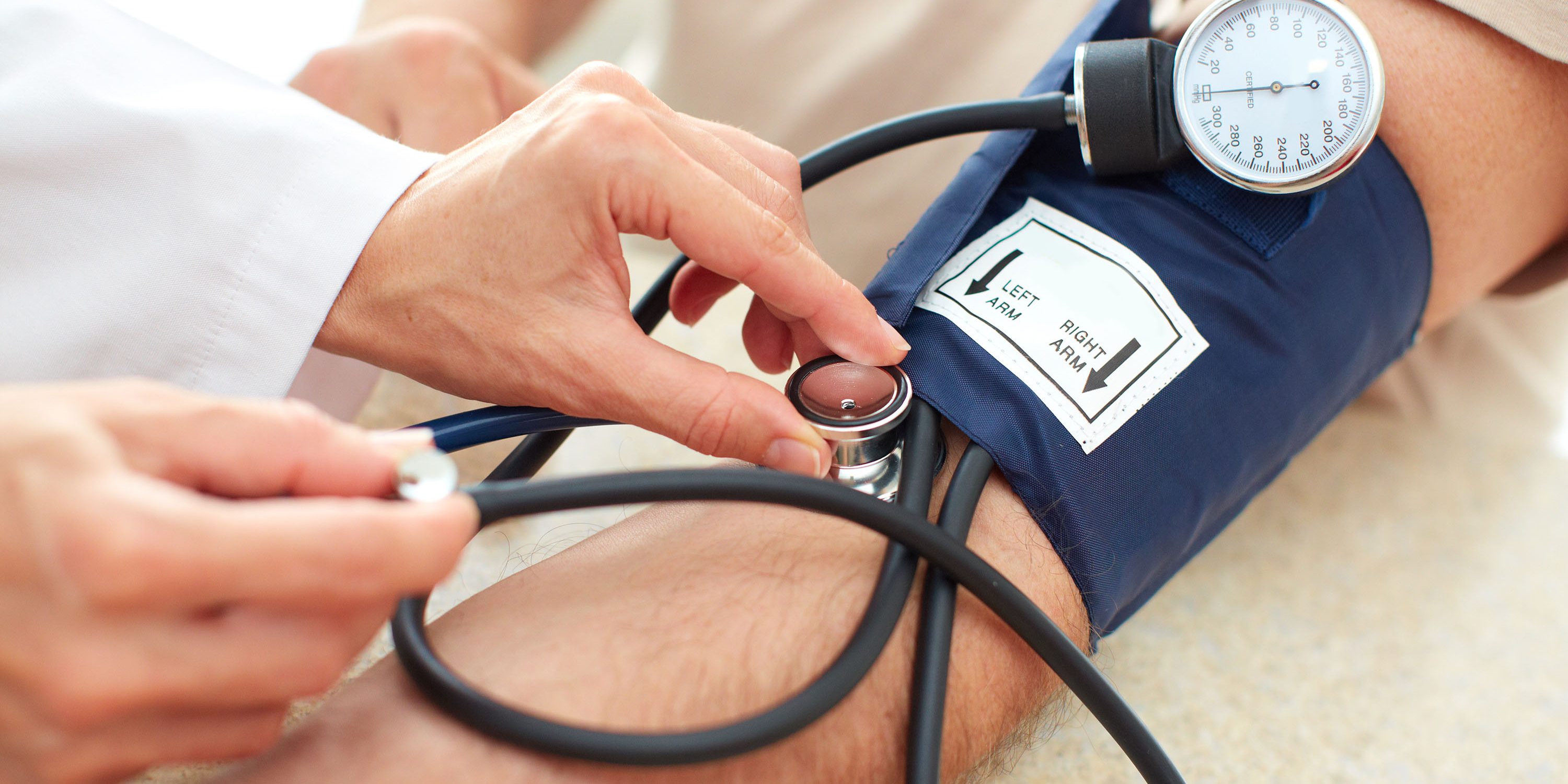 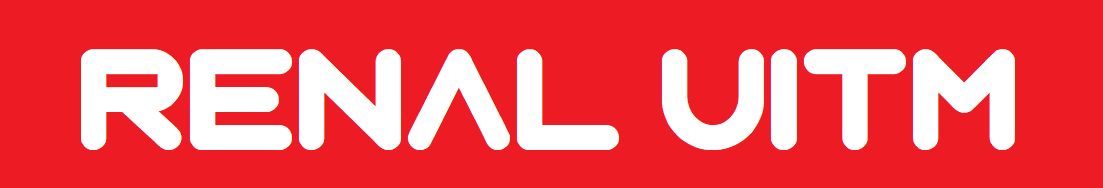 Transplant boleh bertahan berapa lama?
Secara purata 10 tahun untuk living related dan 7 tahun untuk cadaveric.
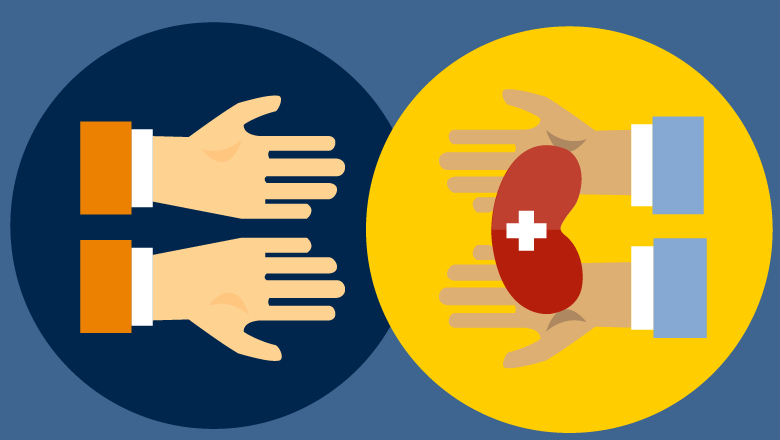 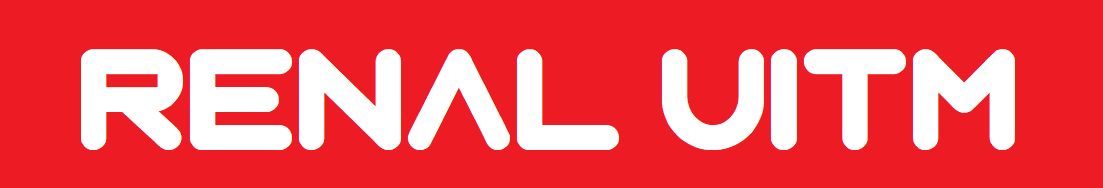 Dimana nak buat transplant?
HKL
Hospital Selayang
UM - RM50,000 – RM60,000
UiTM - RM50,000 – RM60,000
UITM – DR IQBAL - 0143377790
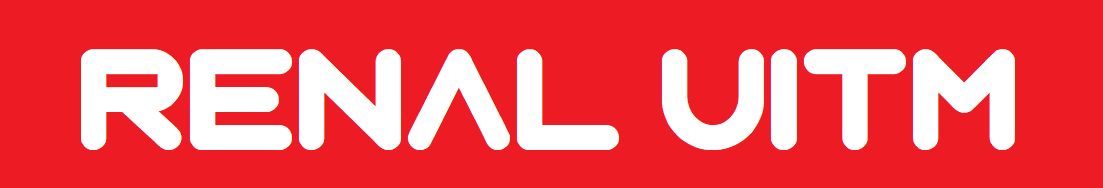 Conclusion
Bersyukur dan jaga kesihatan diri sendiri selepas menjalani transplant
Aim to resume normal life
Target hidup seperti asal dulu
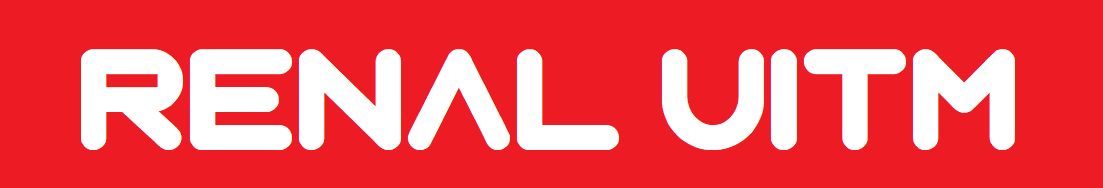 Thank you!
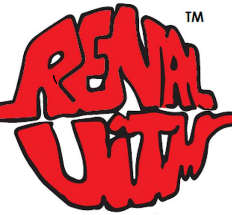 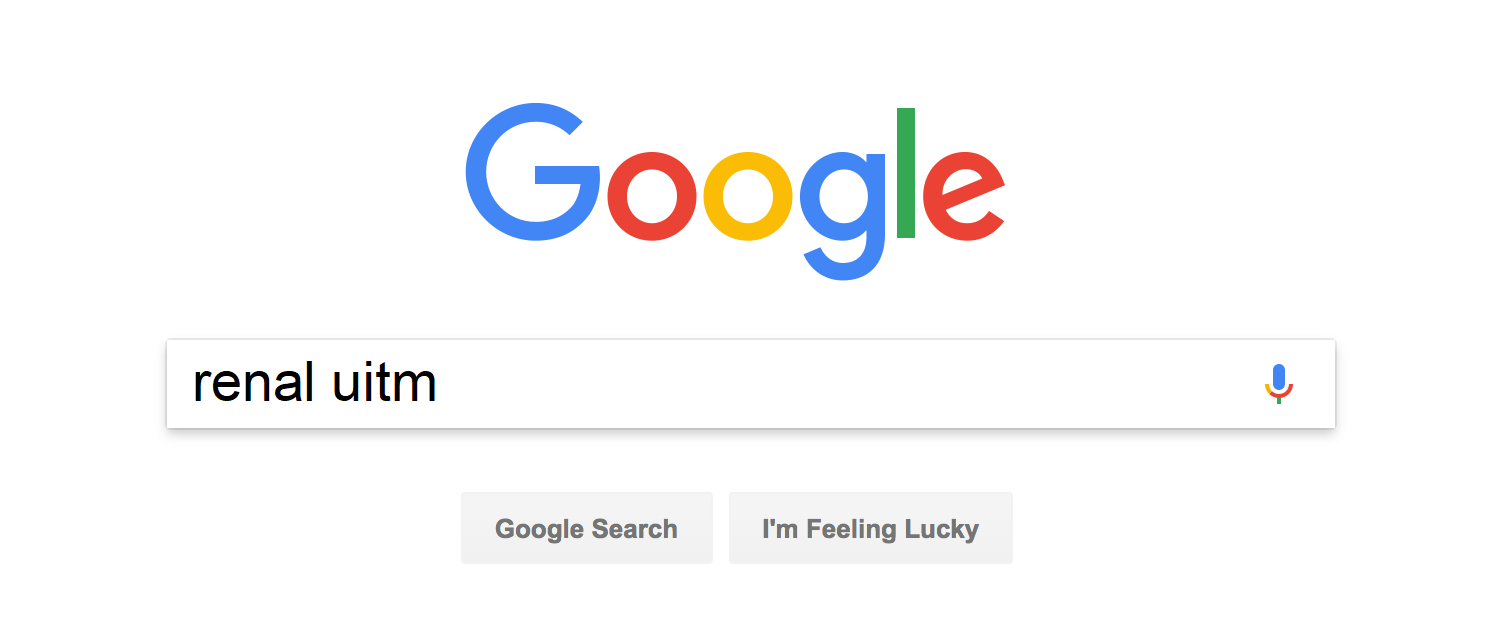 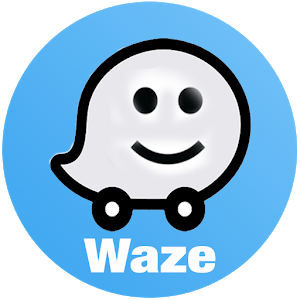 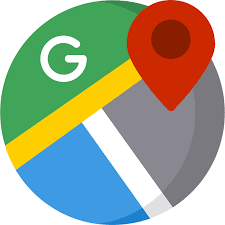 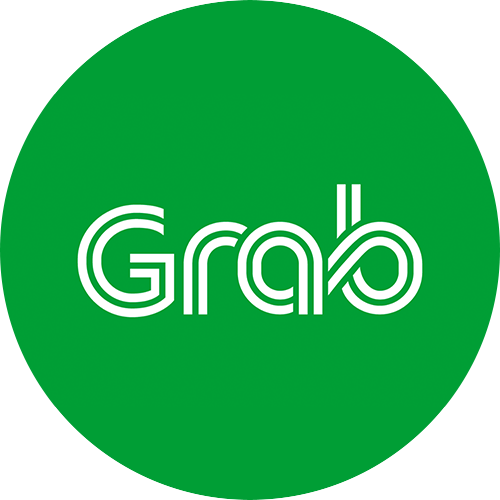 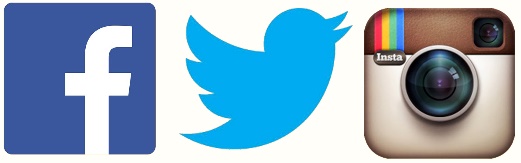